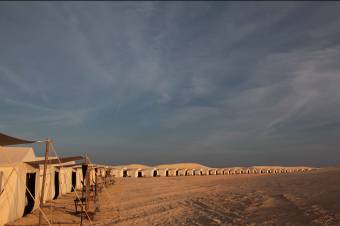 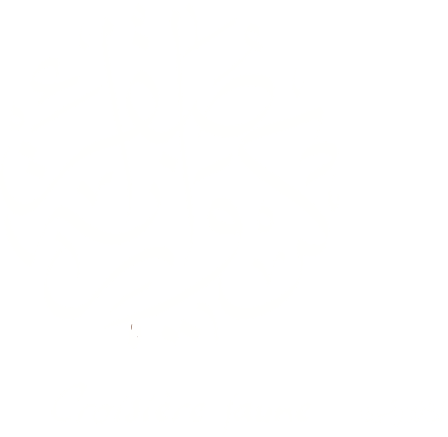 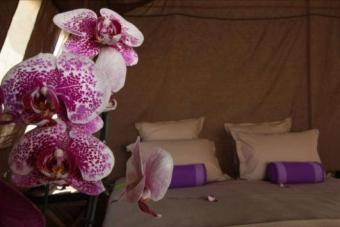 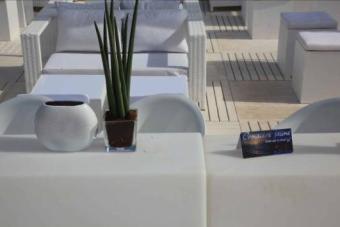 Tous unis pour vous accueillir
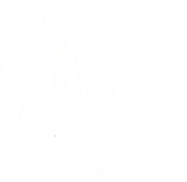 Les temps forts de votre séjour
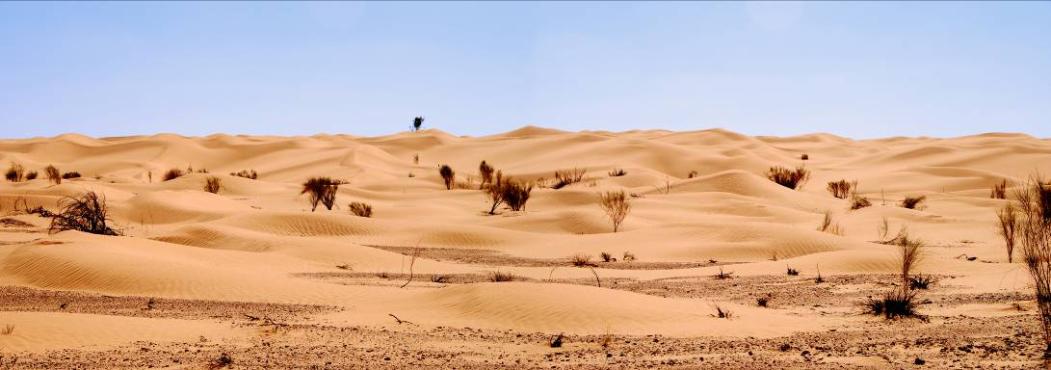 24 au 27 mars 2014
Jour 1  - Tozeur  Tamerza  : 50,4km – Environ 50 min de route
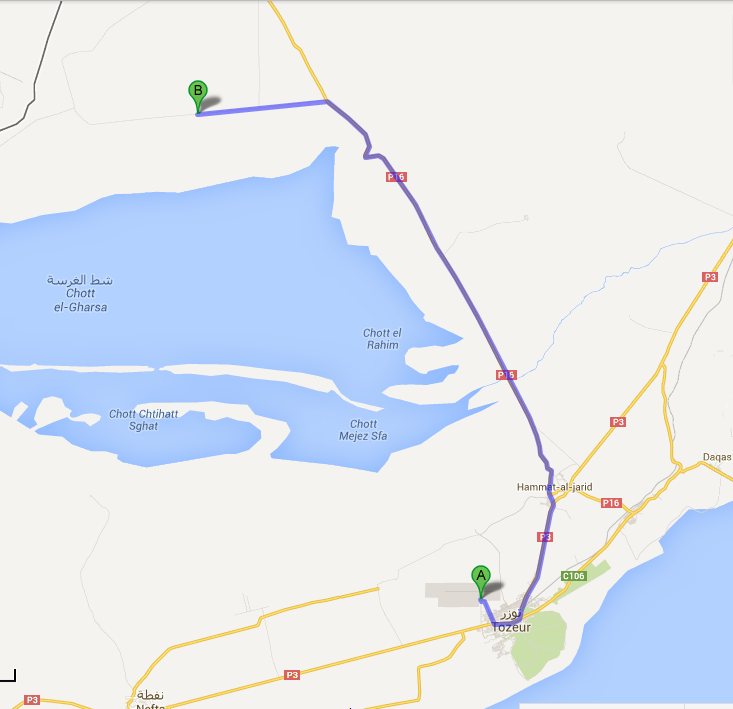 Tamerza Palace 4*
Aéroport de Tozeur
3
Jour 1 : Lundi 24 mars 2014
14h25 : Arrivée du vol TU… de Paris en direction de Tozeur
Vers  15h15: départ en 4x4 en direction de l’hôtel Tamerza Palace 4*
Vers 16h00 : Arrivée à l’hôtel Tamerza Palace 4*, cocktail de bienvenue, remise des clefs sous enveloppes
Les participants se dirige vers la salle de travail
Les accompagnants peuvent accéder aux Spa les Bains Berbères
Vers 19h00 : Fin de la réunion Installation dans les chambres et temps libres
Vers 20h00: Dîner au restaurant les Terrasses de l’Atlas
Nuit à l’hôtel en base double ou single
4
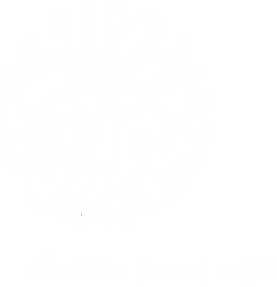 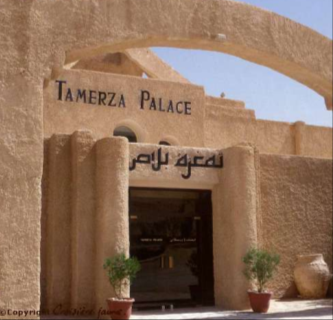 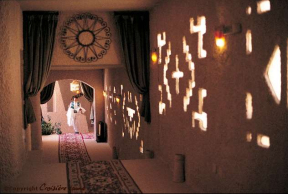 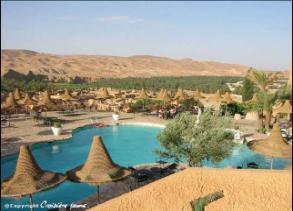 Hôtel 
Tamerza Palace Tozeur
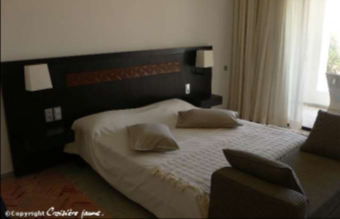 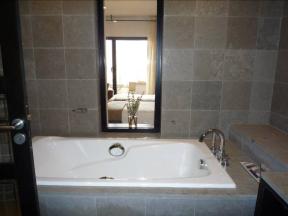 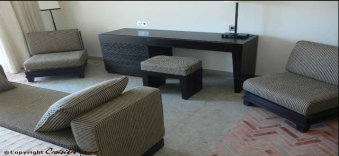 Détente au bord de la piscine duTamerza Palace 4*
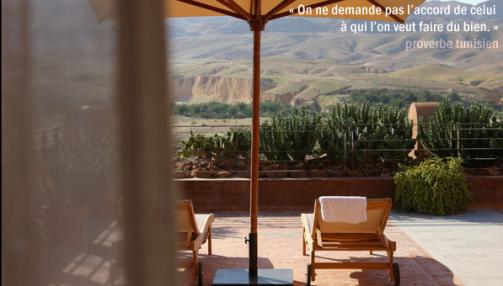 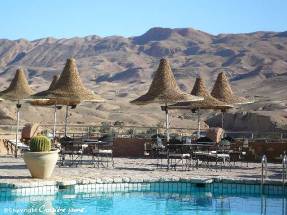 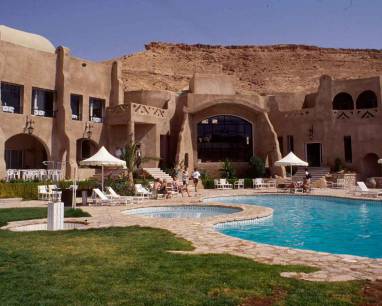 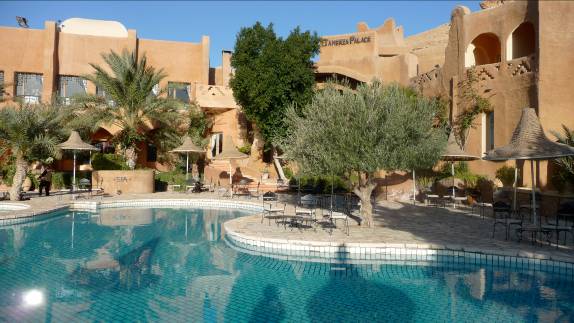 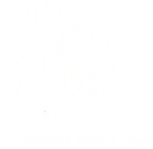 Privatisation du SPA de l’hôtel Tamerza Palace pour l’après midi
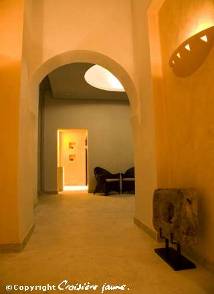 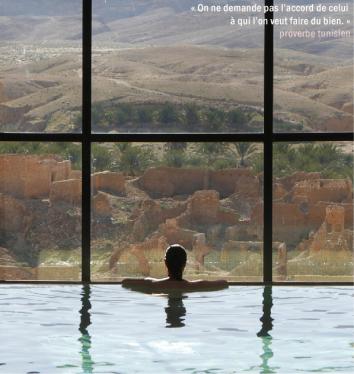 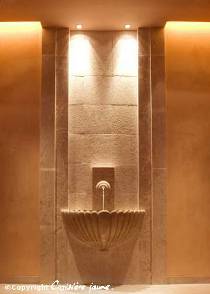 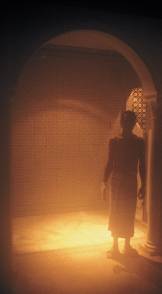 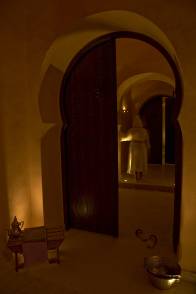 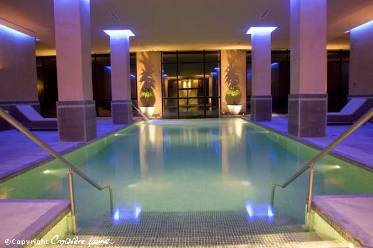 Dîner au restaurant panoramique du restaurant du Tamerza Palace 4*
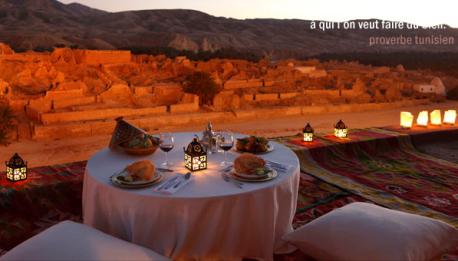 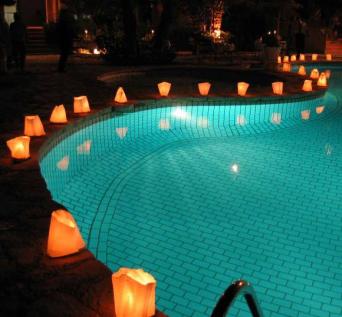 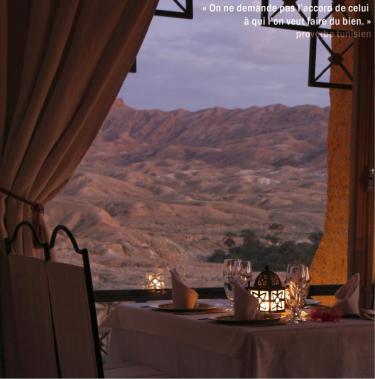 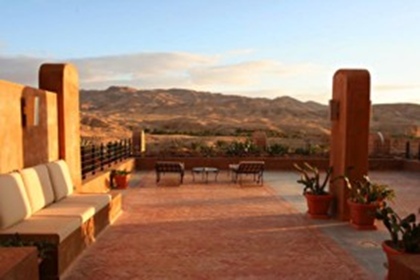 Nuit à l’hôtel Tamerza Palace
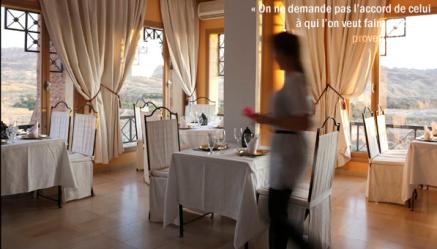 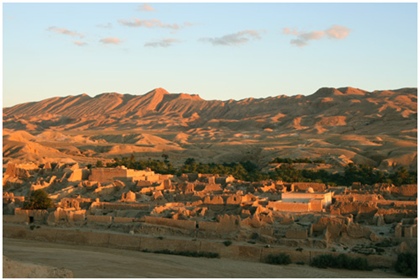 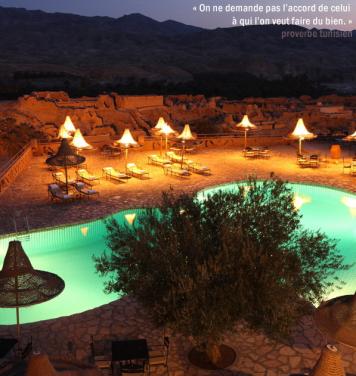 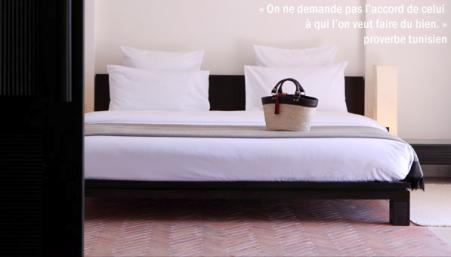 Jour 2 – Tamerza Palace  Gorges Sidi Bou Hlel   Gare de Metlaoui Lezard rouge  Tamerza  Palace :189 km – Environ 3 h de route
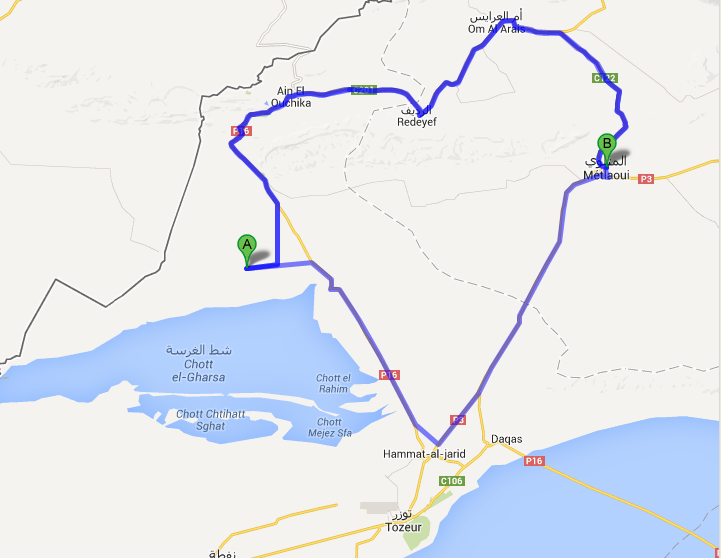 Oasis  desMontagnes
Embarquement Lézard Rouge
Tamerza Palace 4*
Gorges de Sidi Bou Hlel
10
Jour 2: Mardi 25 mars 2014
A partir de 6h30: Petit déjeuner au Tamerza Palace 4*
De 08h30 à 11h30 Matinée de travail pour les participants
Pause café
Parallèlement les accompagnants peuvent participer à divers ateliers initiation à la calligraphie, initiation à la cuisine tunisienne et initiation à la mosaïque
Vers 12h00 : Départ en 4x4 en direction de Gorges de Sidi bou Hlel
Les participants se dirige vers la salle de travail
Les accompagnants peuvent accéder aux Spa les Bains Berbères
Vers 19h00 : Fin de la réunion Installation dans les chambres et temps libres
Vers 20h00: Dîner au restaurant les Terrasses de l’Atlas
Nuit à l’hôtel en base double ou single
11
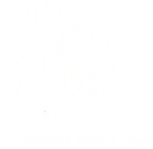 Activités ludiques
Initiation à la mosaïque
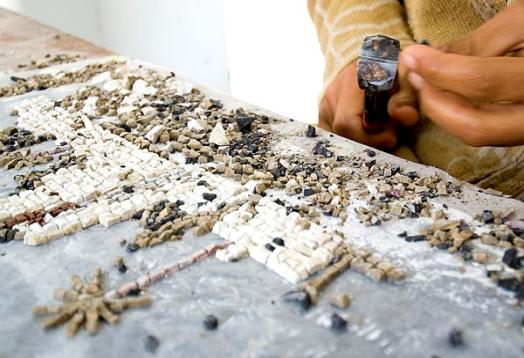 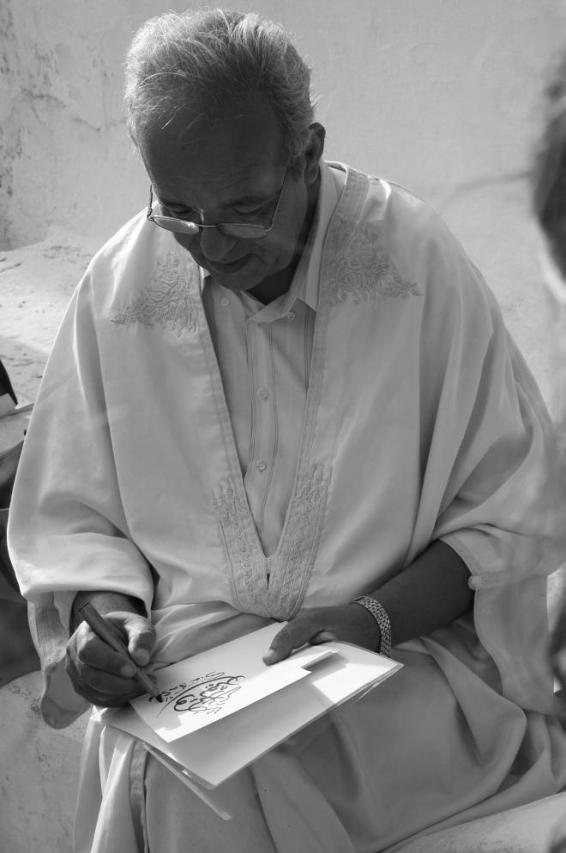 Initiation à la cuisine tunisienne
Initiation à la calligraphie arabe
VTT dans le village de Tamerza
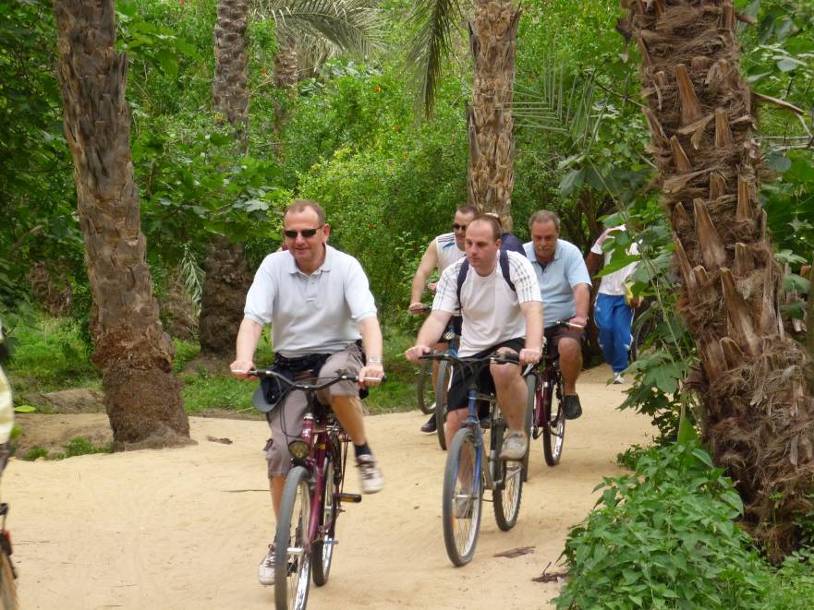 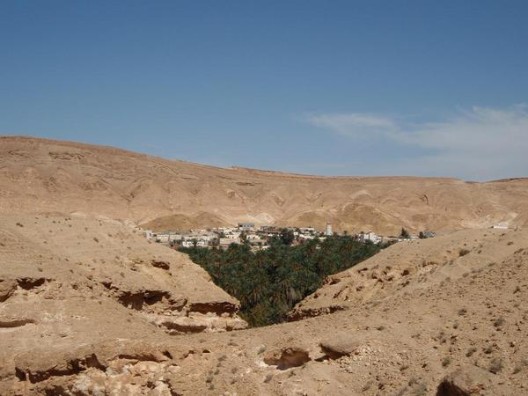 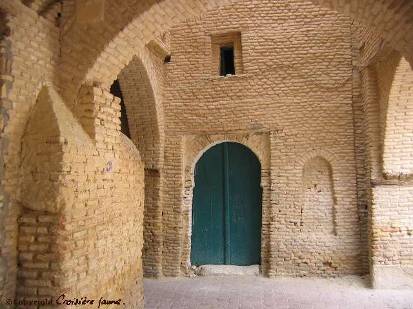 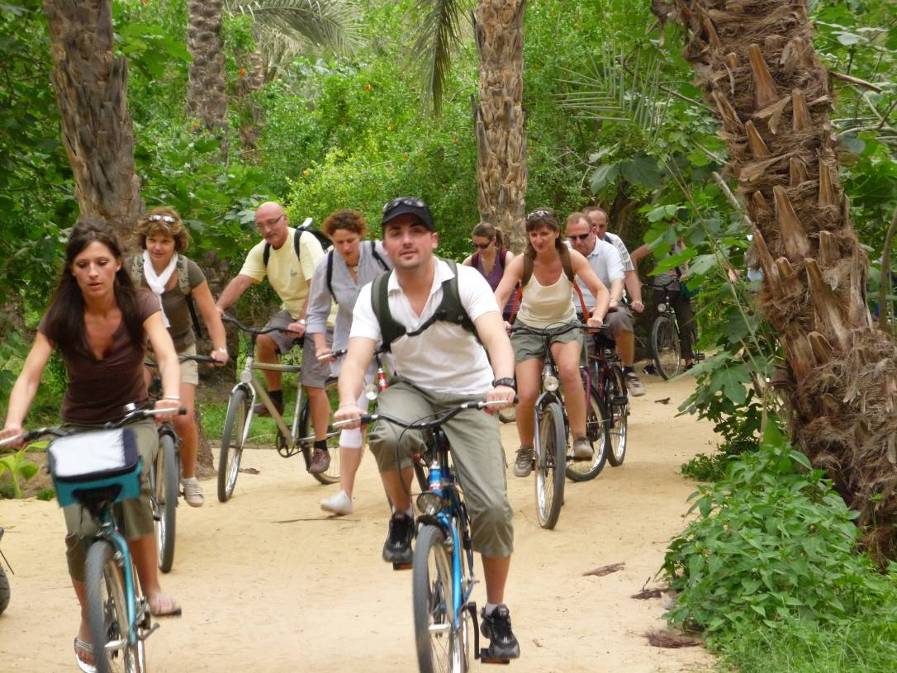 Jour  1
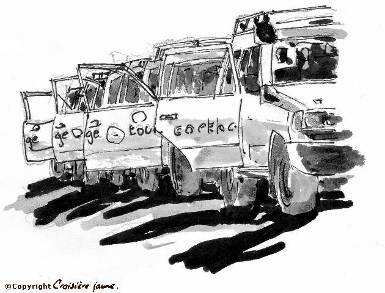 Départ en 4x4 de Djerba en direction du Grand Erg Oriental
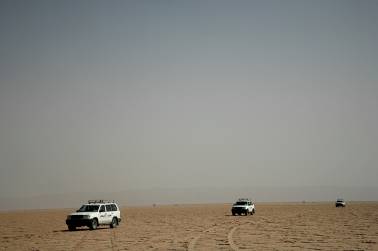 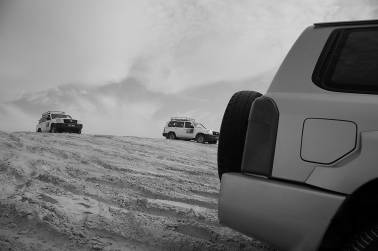 Jour  2
Les gorges de Sidi Bou Hlel
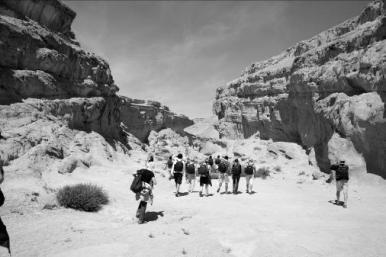 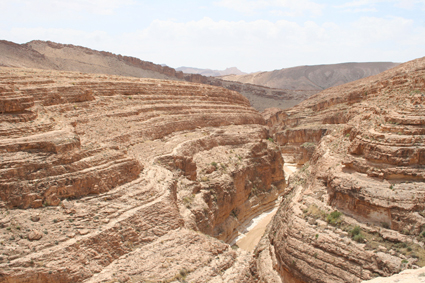 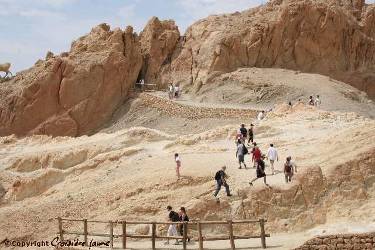 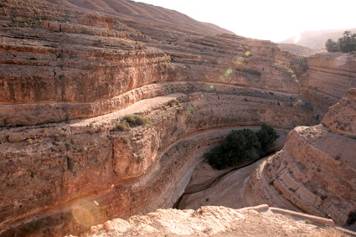 Déjeuner dans les Gorges de Sidi Bou Hlel
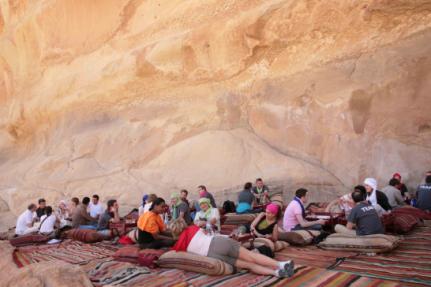 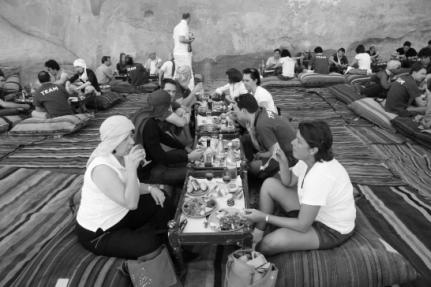 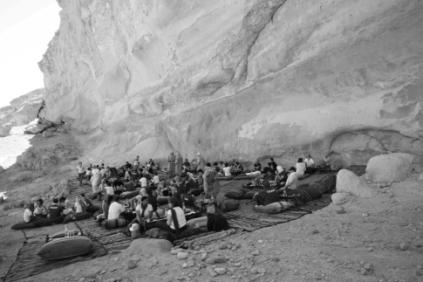 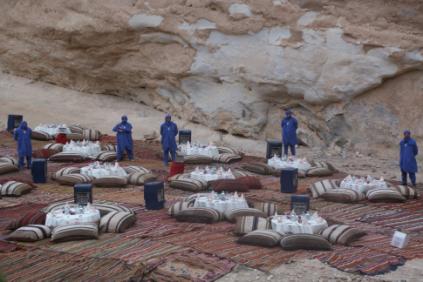 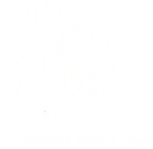 Embarquez à bord du Lézard Rouge à la gare de Tebedit
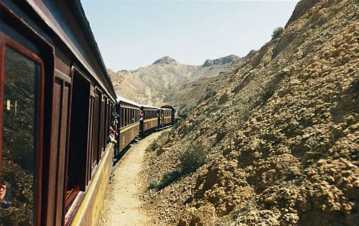 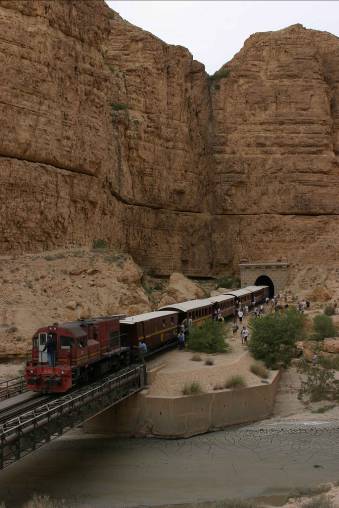 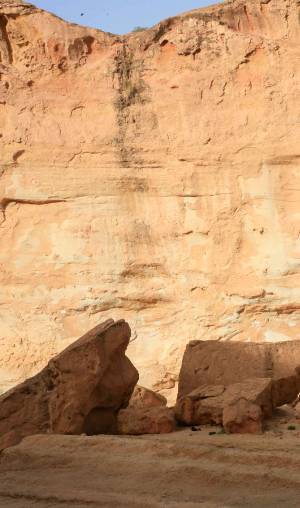 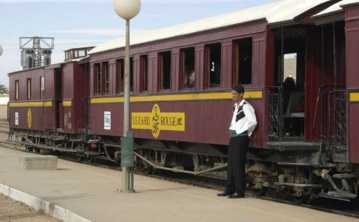 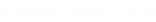 JOUR 2
Embarquez à bord du Lézard Rouge 
http://www.croisierejaune.com/video/21_lezard_rouge.html
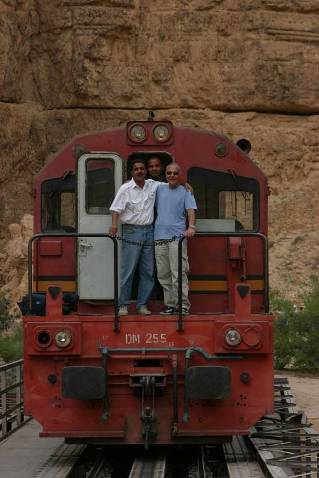 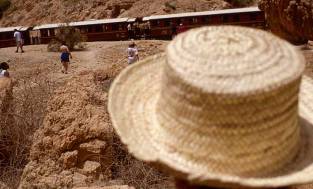 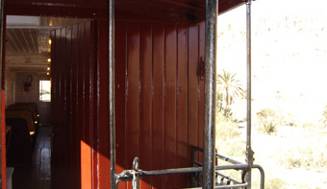 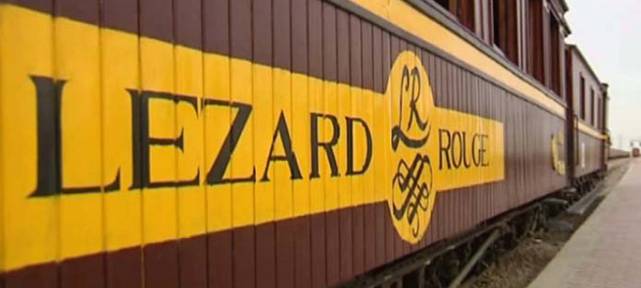 La Tunisie Nouvelle
JOUR  2
Les oasis de montagnes en 4x4 
Oasis de Chebika
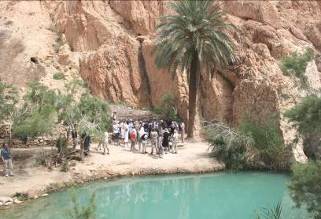 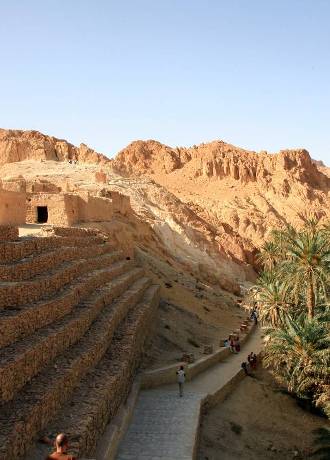 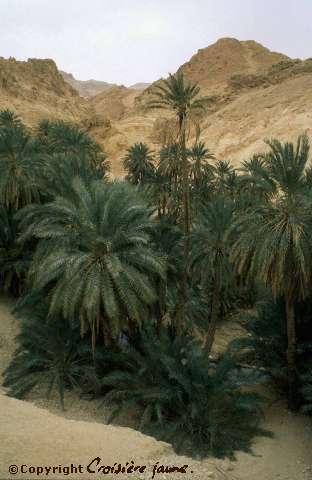 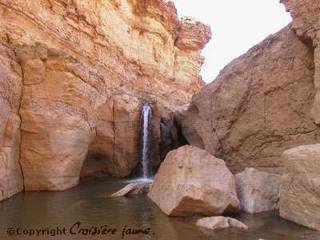 Jour 2
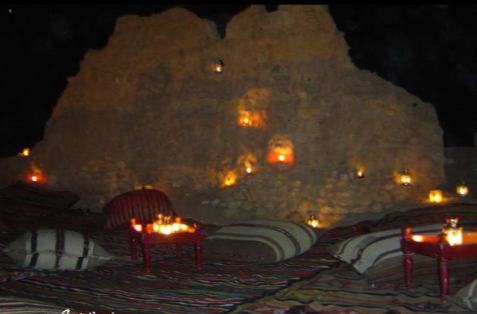 Dîner dans le vieux village de Tamerza avec mise en lumière 5000 bougies
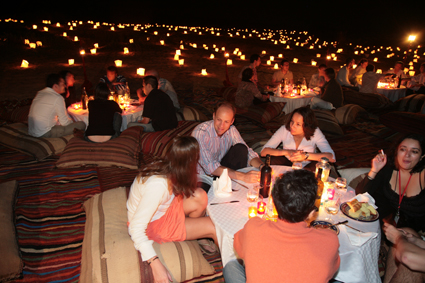 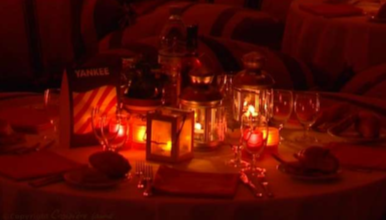 Jour 2
Dîner dans le vieux village de Tamerza avec mise en lumière 5000 bougies
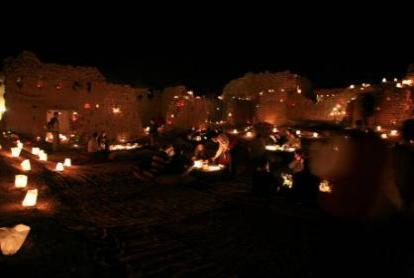 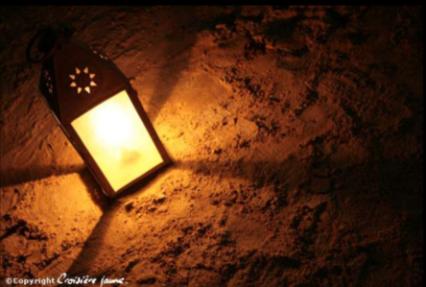 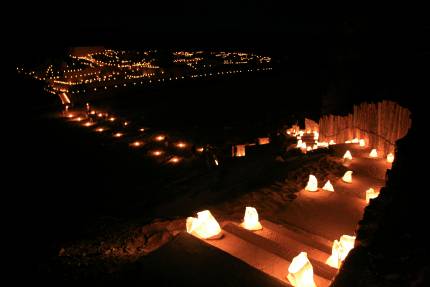 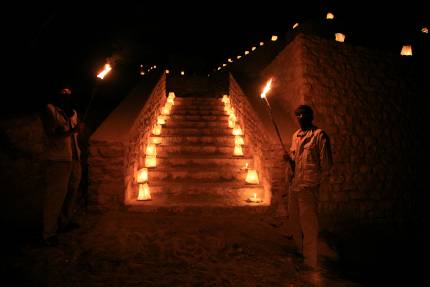 Option
Animation troupe Maalouf pendant le dîner
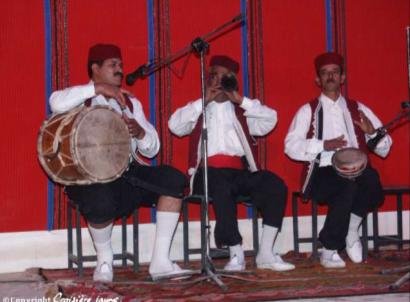 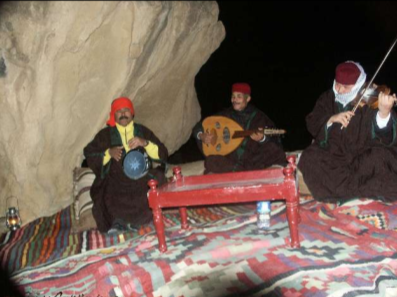 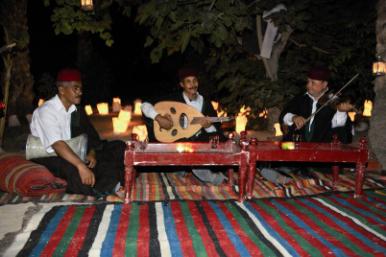 Jour 3: Mercredi 26 mars 2014
A partir de 6h30: Petit déjeuner au Tamerza Palace 4*
Départ en 4x4 pour un rallye road book à travers le grand Erg Oriental avec GPS
Arrêt pour divers ateliers
Vers 12h00 : Arrêt déjeuner pique nique deluxe 
Reprise des 4x4 en direction des dunes Lareguett
Vers 18h00: Arrivée  sur le campement éphémère spécialement montée pour votre groupe
Vers  19h30: Conférence sur les étoiles avec Pierre Kohler et observation du ciel
20h30 Cocktail champagne sur une dune
21h00: Dîner design dans les dunes
Nuit en lodge Out of Africa base double ou twin
23
Jour 1  - Tamerza Lareguett : 105 km – Environ 1h30 min de route
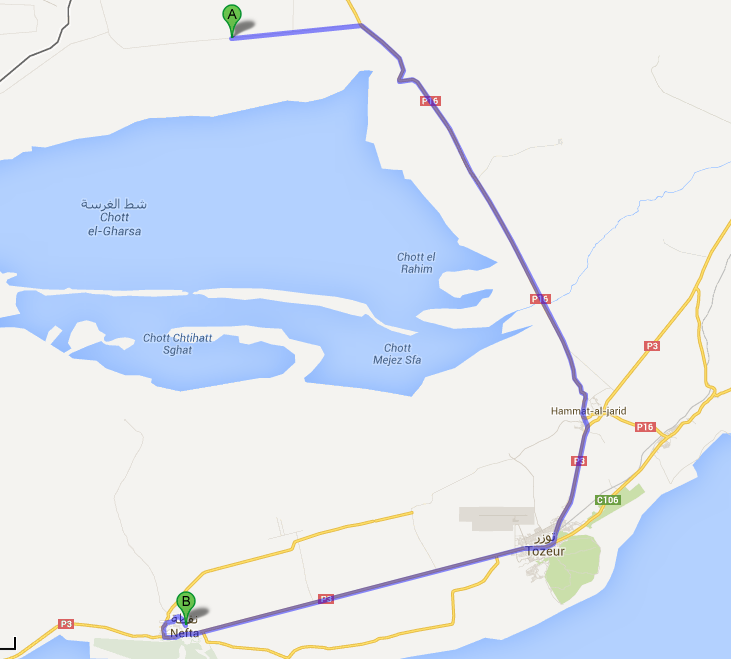 Tamerza Palace 4*
Campement éphémère dunes de Lareguett
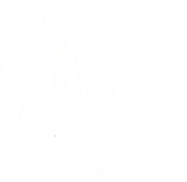 Jour  3
Rallye Road Book 4X4
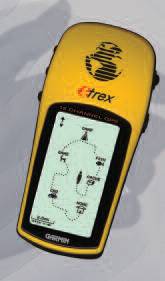 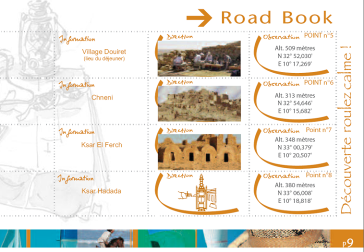 Pour ce Rallye vous serez muni d’un Road Book et d’un GPS par équipe .
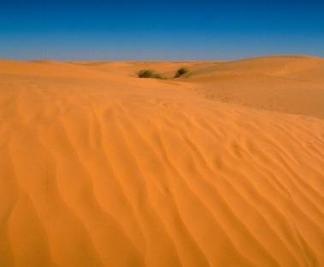 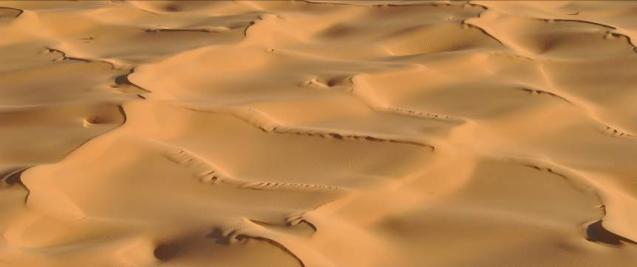 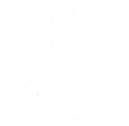 Jour 3
Arrêt déjeuner pique nique en cours de route
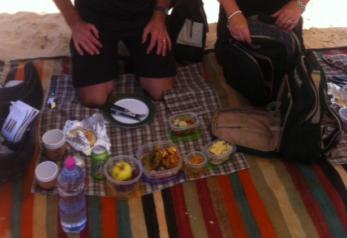 Manger en plein air est une des meilleures façons de profiter de ces décors, c'est à ce titre que nous mettons à votre disposition un sac à dos pique nique pratique et facile à transporter.
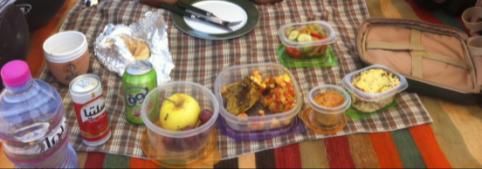 Atelier Luge et suf dans les dunes et quad
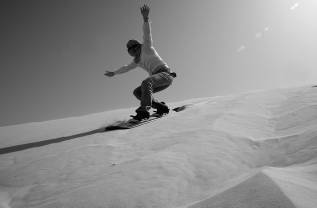 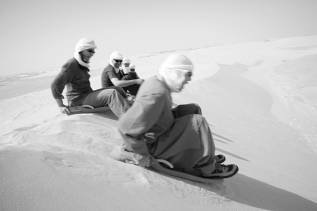 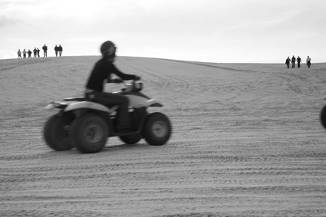 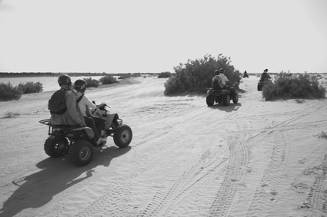 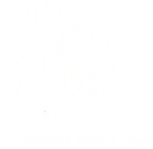 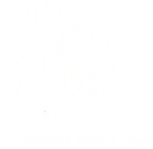 Atelier Bumper Ball
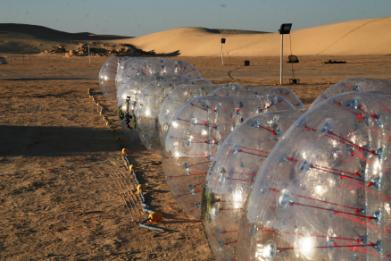 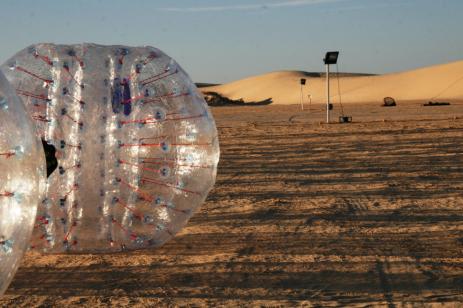 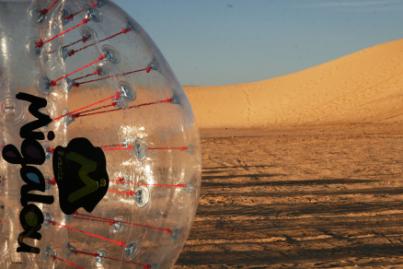 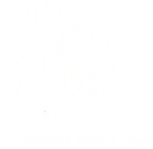 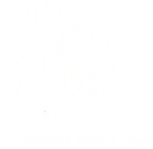 Atelier Team Work
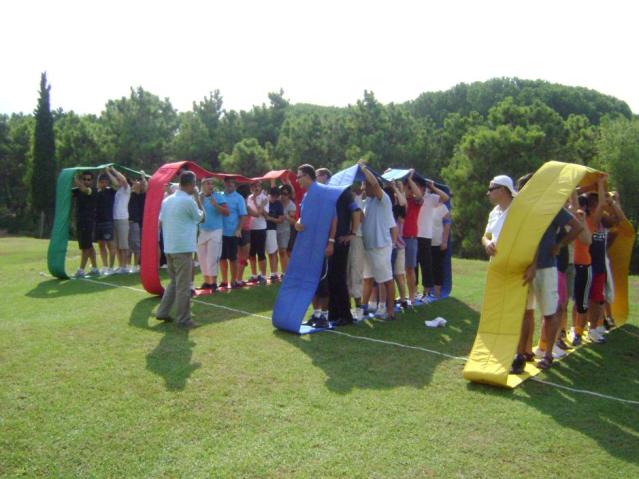 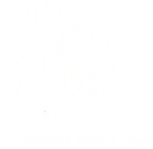 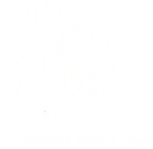 Épreuves des jarres
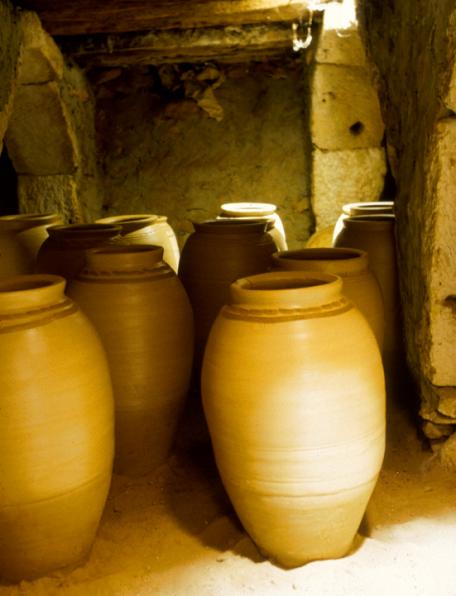 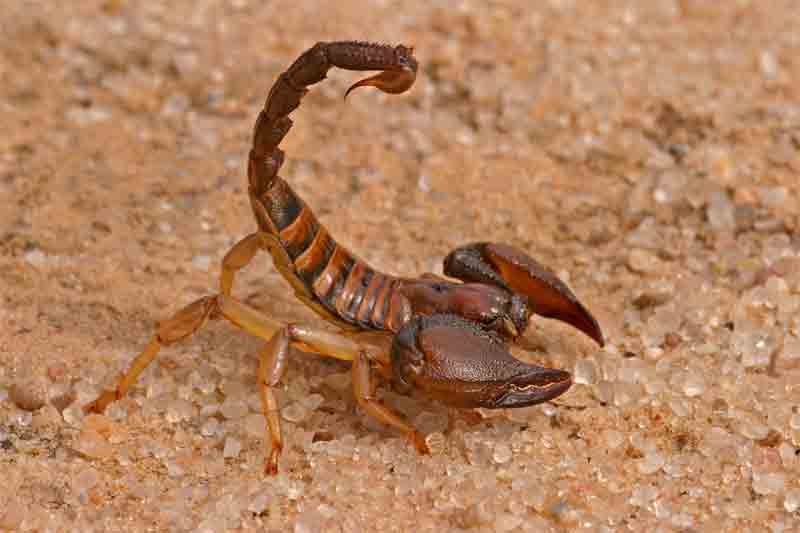 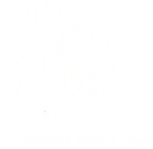 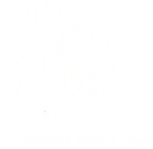 Paint Ball en plein milieu du désert
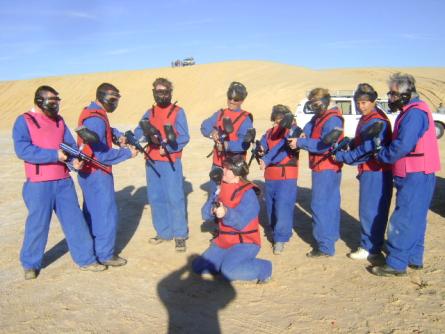 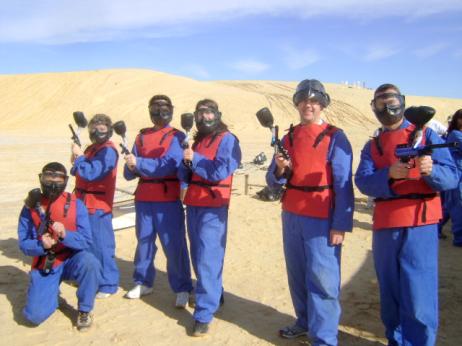 JOUR  3
Tournage d’une pub par équipe
Entre chaque activité les participants tourneront une pub sur un thème à définir
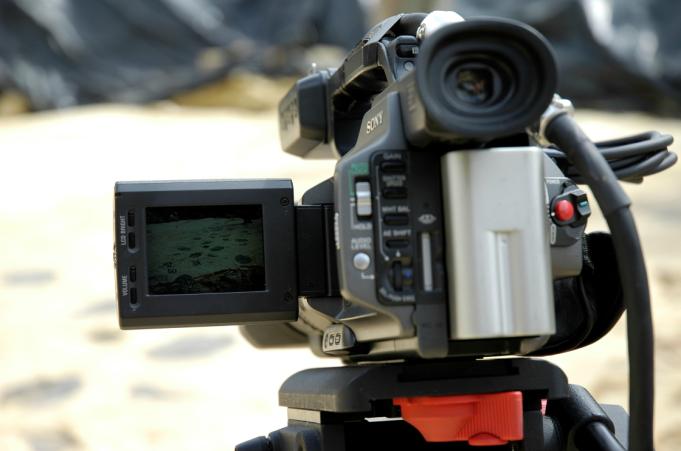 JOUR  3
Méharée à dos de dromadaire…
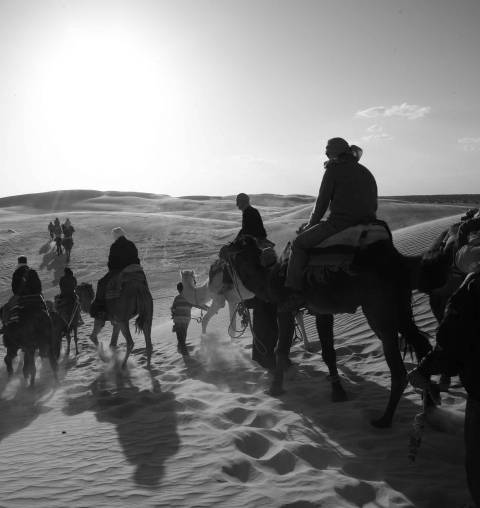 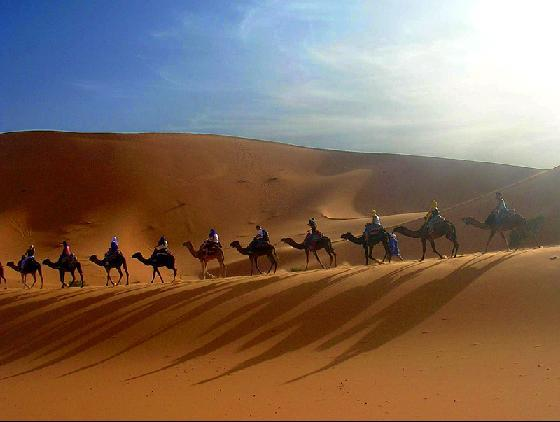 Arrivée sur votre campement éphémère
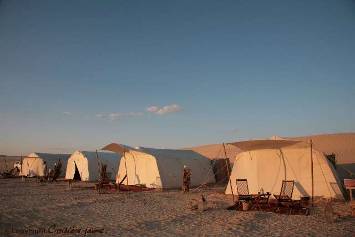 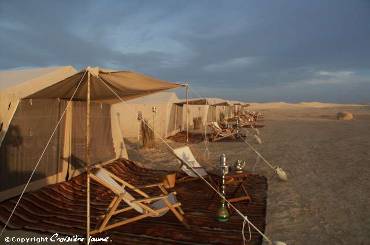 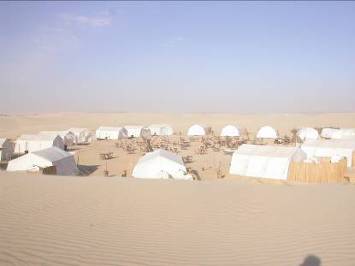 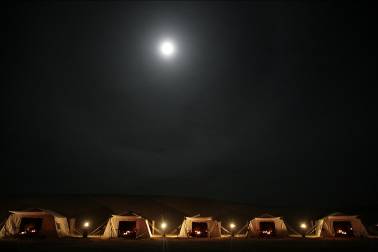 Dans  la Terre Sans Hommes
Jour 3
Campement éphémère monté spécialement pour vous dans le Grand Erg Oriental
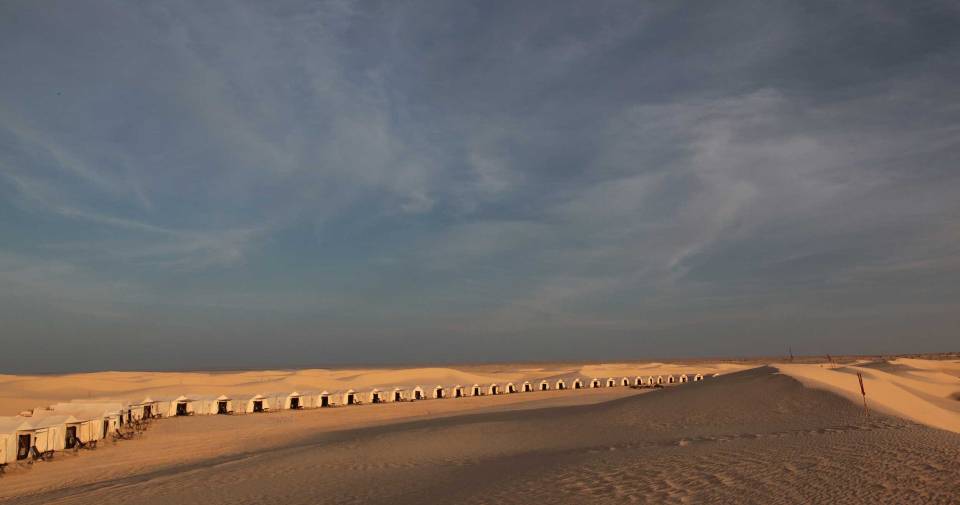 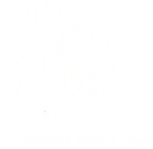 Soirée Conférence observation des étoiles 
avec l’astronome Pierre Kohler
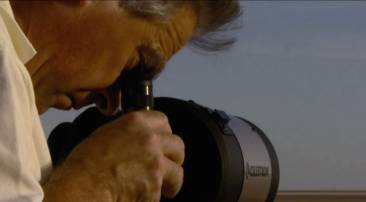 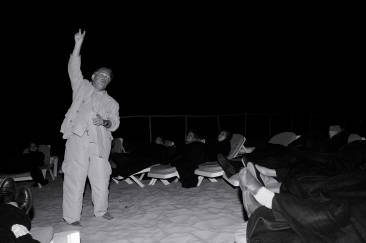 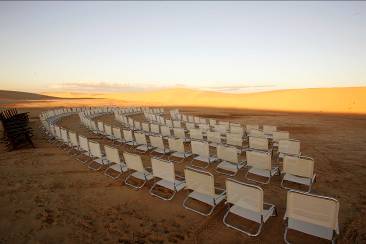 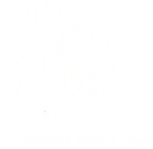 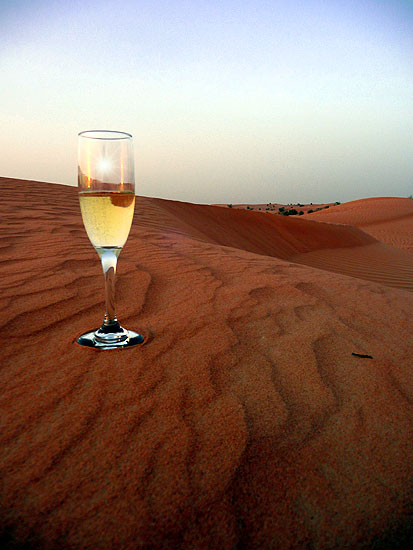 Arrêt pour déguster une coupe de champagne dans les dunes du Grand Erg Oriental
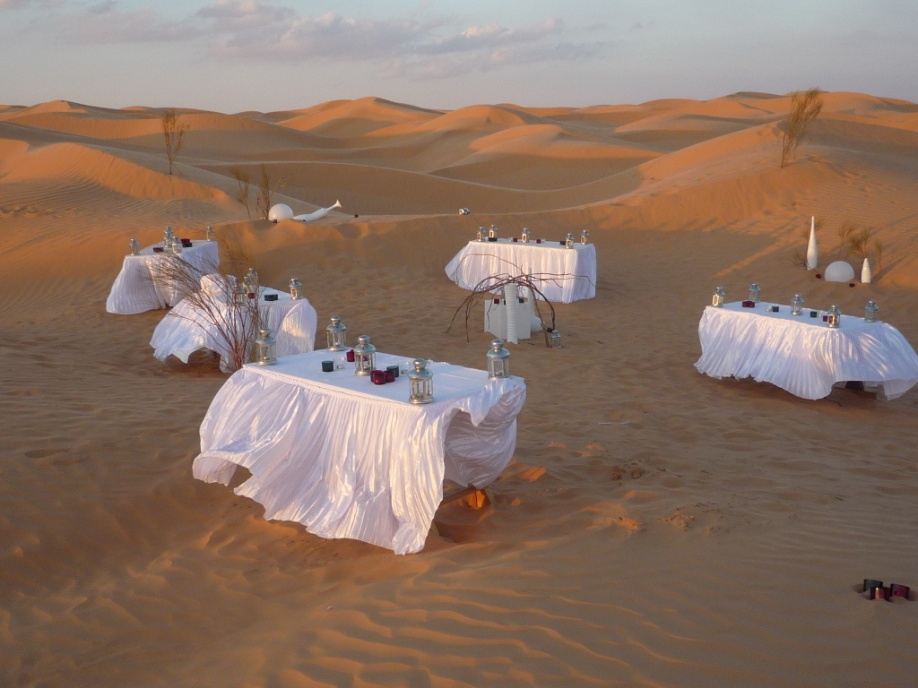 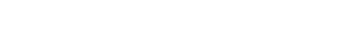 JOUR 2
Design dinner à ciel ouvert
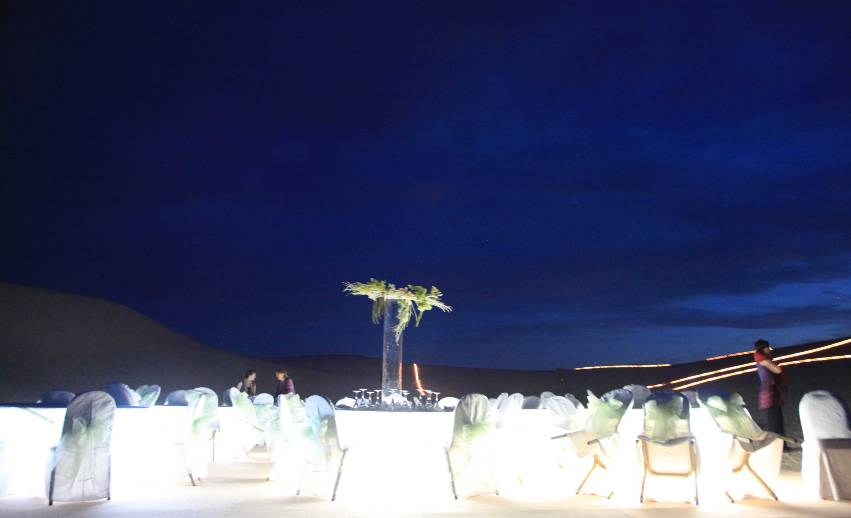 La Tunisie Nouvelle
JOUR 3
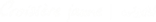 Après un cocktail au milieu des dunes, vous découvrirez pour votre soirée, un diner design monté à ciel ouvert 
http://www.croisierejaune.com/video/29_Sahara_design_diner.html
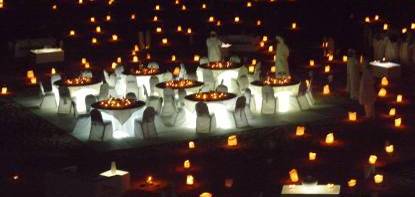 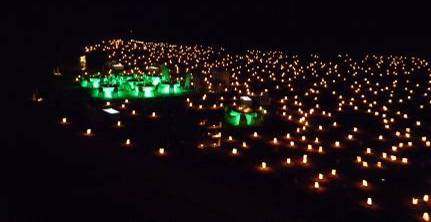 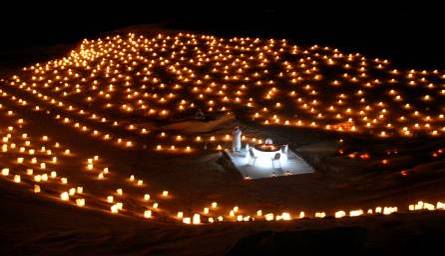 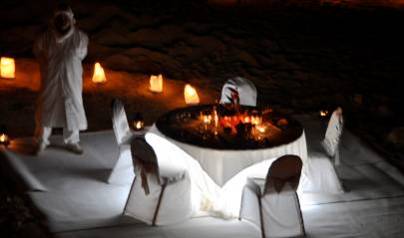 La Tunisie Nouvelle
Option Design Dinner
http://www.croisierejaune.com/video/29_Sahara_design_diner.html
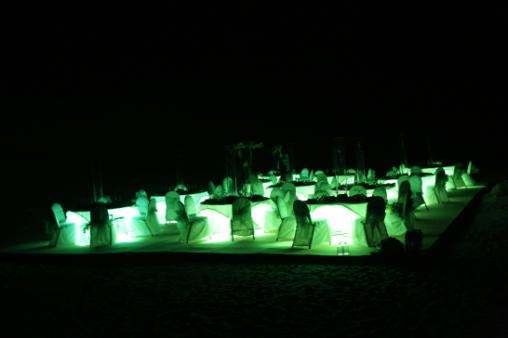 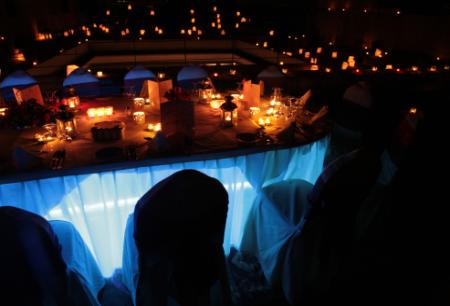 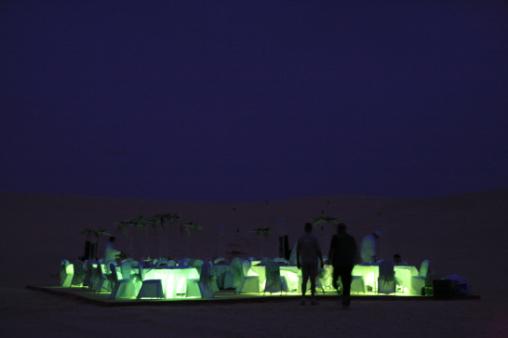 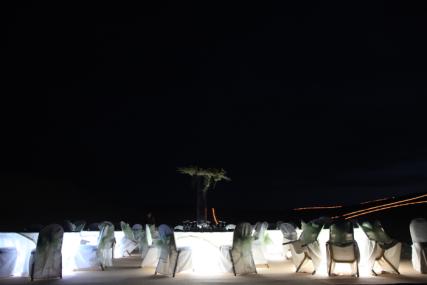 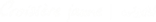 JOUR  3
Un lieu unique et exclusif.
http://www.croisierejaune.com/video/31_ephemere_ambassadeur_camp.html
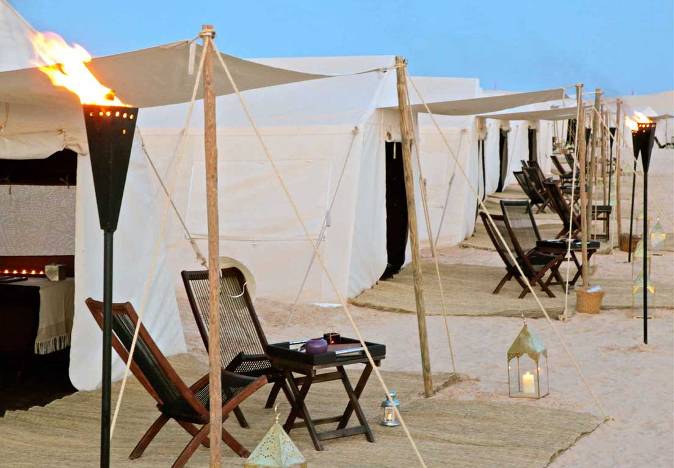 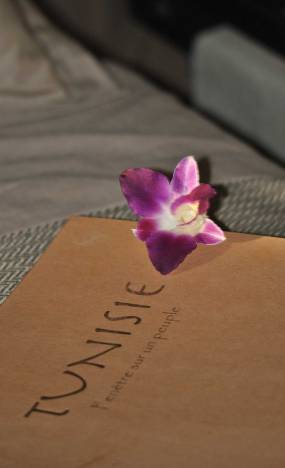 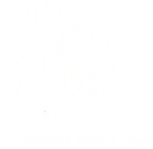 Nuit sous Lodge Out of Africa (base 2)
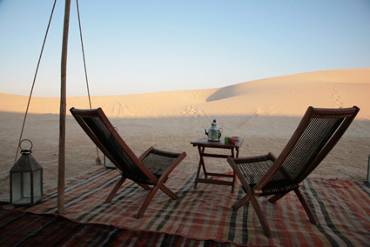 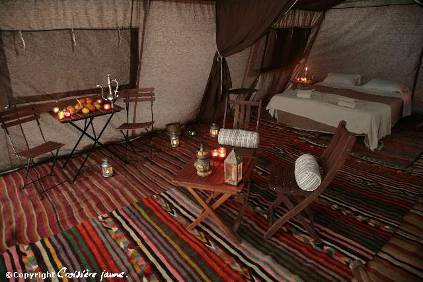 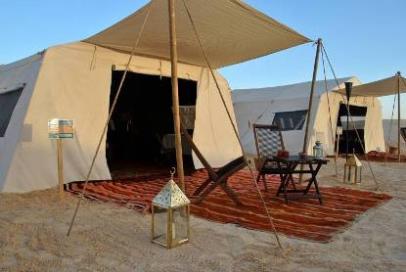 Le Lodge « Ambassadeur » base 2 : accueil et service
http://www.croisierejaune.com/video/31_ephemere_ambassadeur_camp.html
JOUR 3
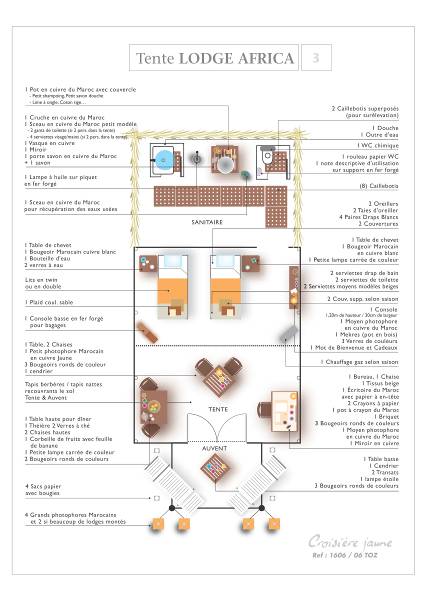 Plan base  2 lits doubles ou twin avec séparation
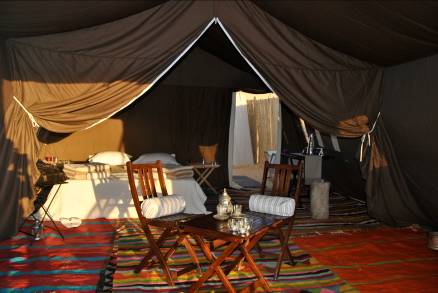 Votre espace salle de bain
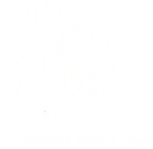 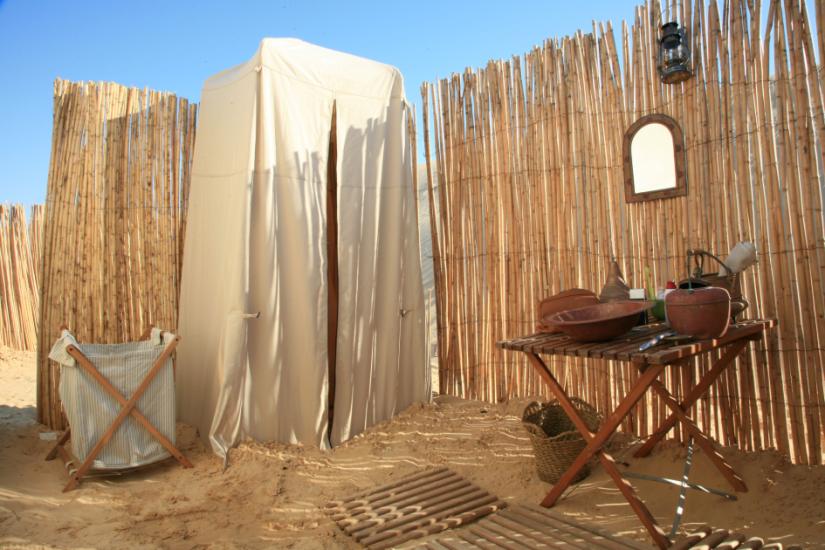 Jour 4: Jeudi 27 mars 2014
A partir de 6h30: Petit déjeuner  servis sur plateau devant les lodges des participants
Départ en 4x4  en direction de l’aéroport de Tozeur

Lareguett  Aéroport de Tozeur : 60 km – Environ 1 h de route
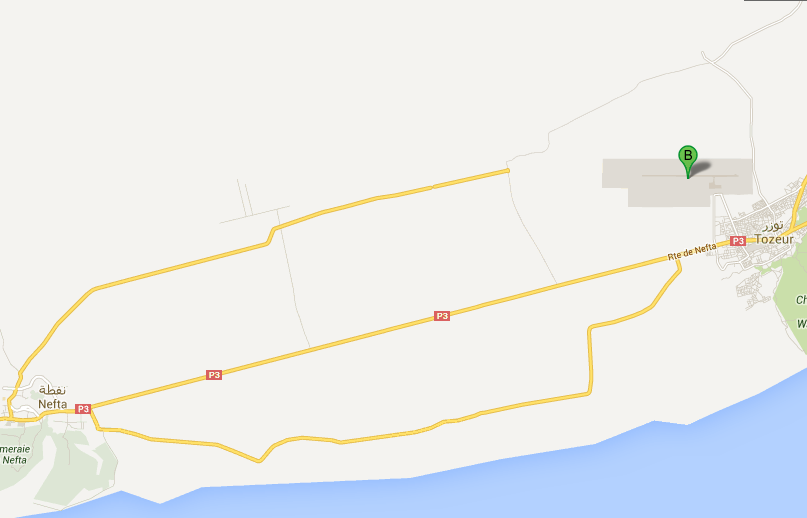 Aéroport de Tozeur
Campement éphémère dans les dunes de Lareguett
45
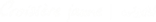 JOUR 4
Au petit matin, votre « valet de lodge » vous amènera sur un plateau le petit déjeuner à l’heure souhaitée
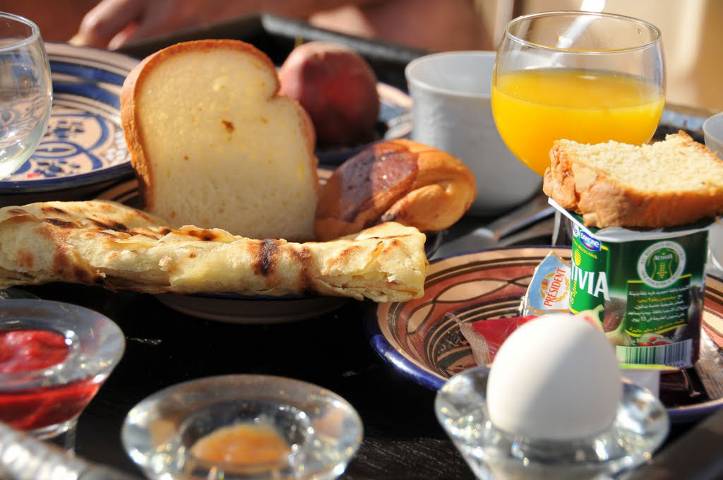 PRESTATIONS OPTIONNELLES
JOUR 3
Sahara Lounge
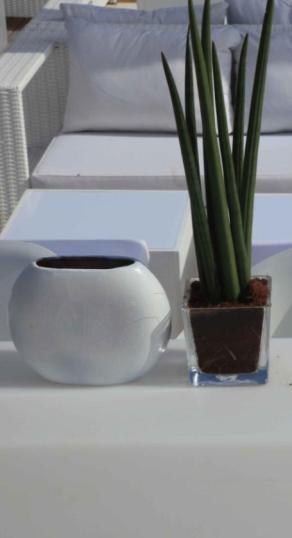 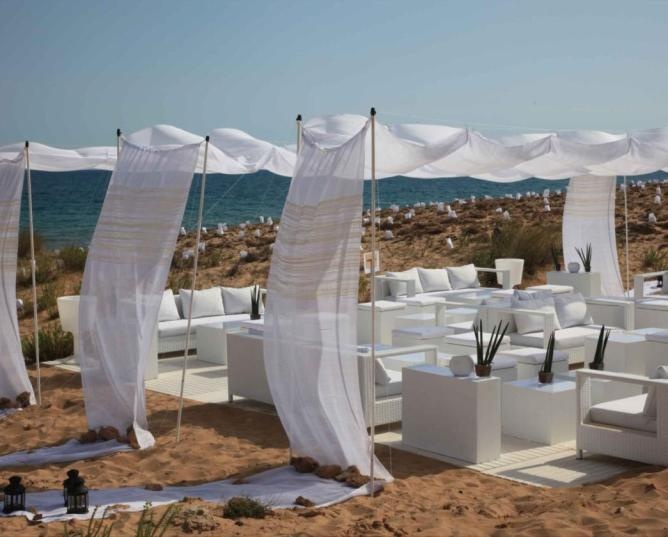 Jour  3
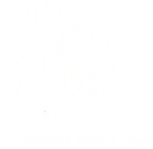 Sahara Lounge
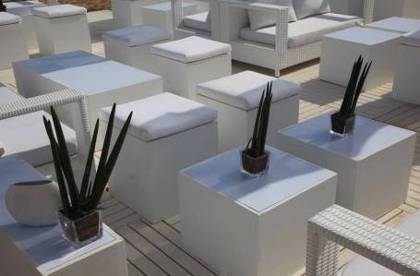 Pour visualiser le lien cliquer ici: 

http://www.croisierejaune.com/video/32_Ephemere_Sahara_Lounge.html
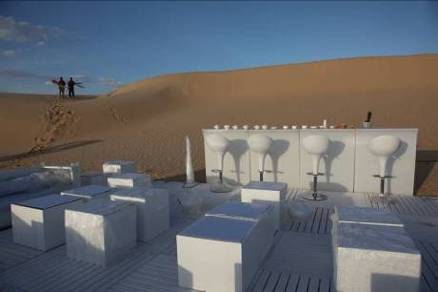 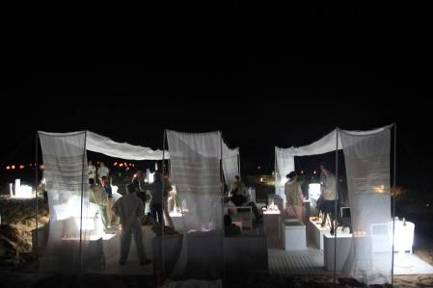 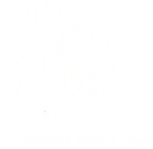 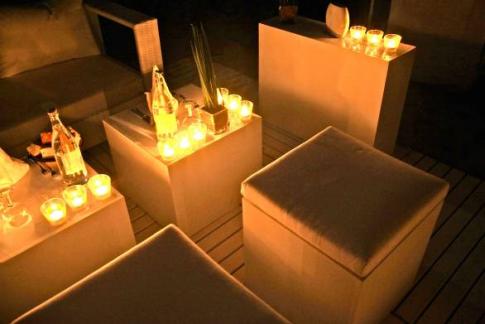 Sahara Lounge
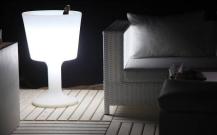 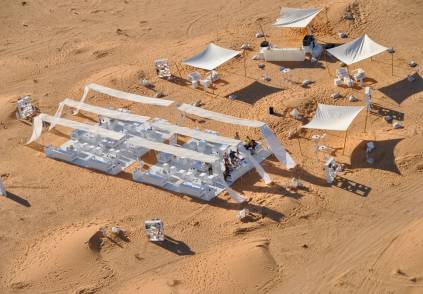 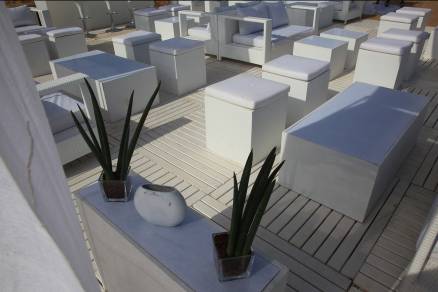 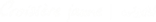 JOUR 3
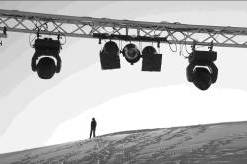 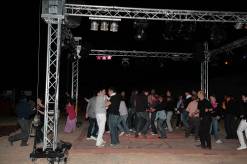 Puis vous découvrirez une discothèque à ciel ouvert pour clôturez ce séjour éphémère et unique dans le Grand Erg Oriental
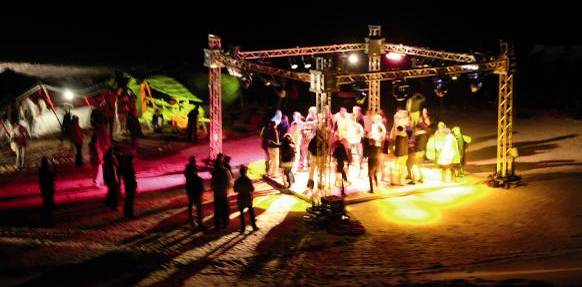 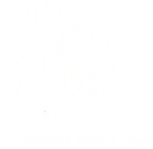 Option Soirée discothèque évènementielle sous les étoiles
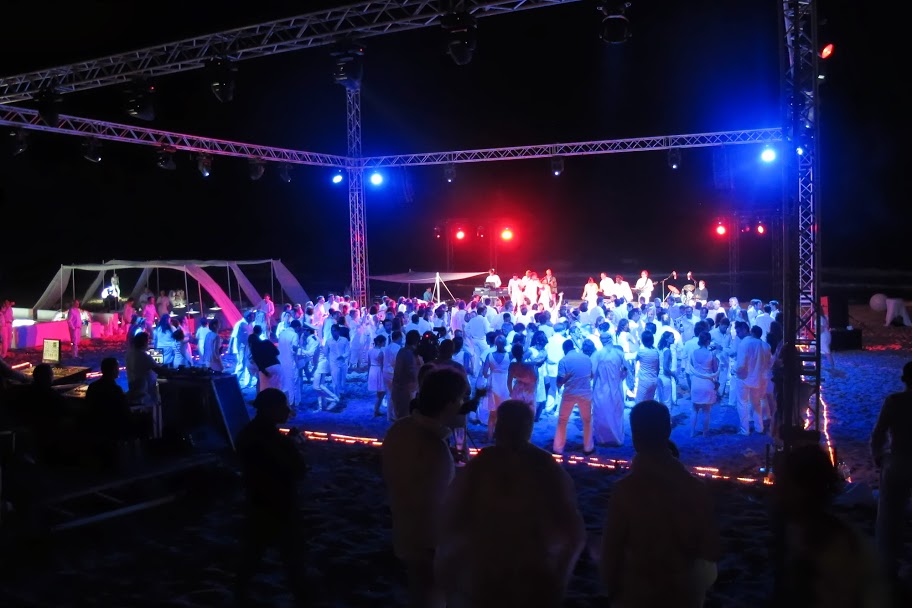 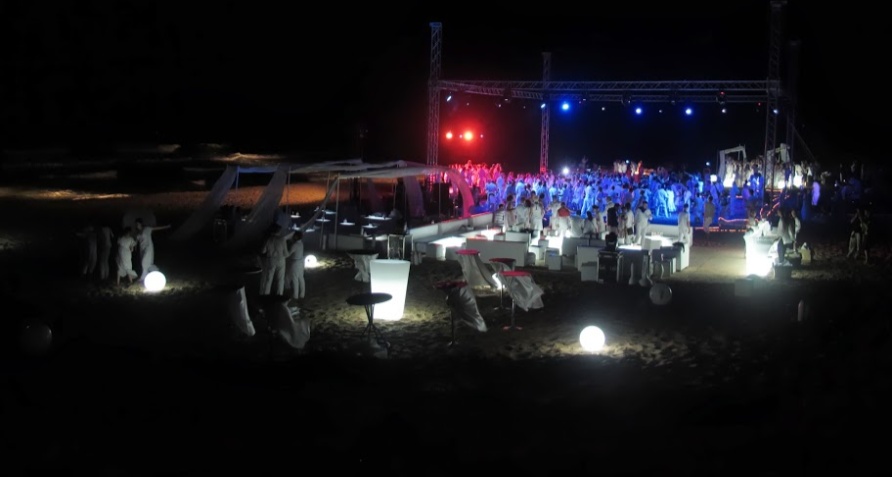 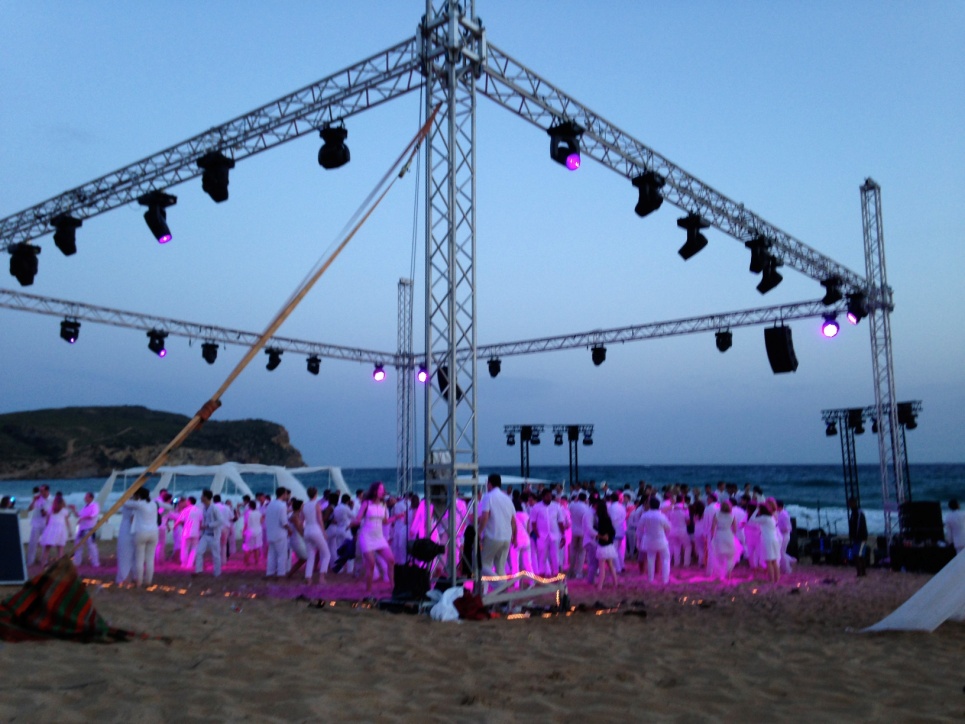 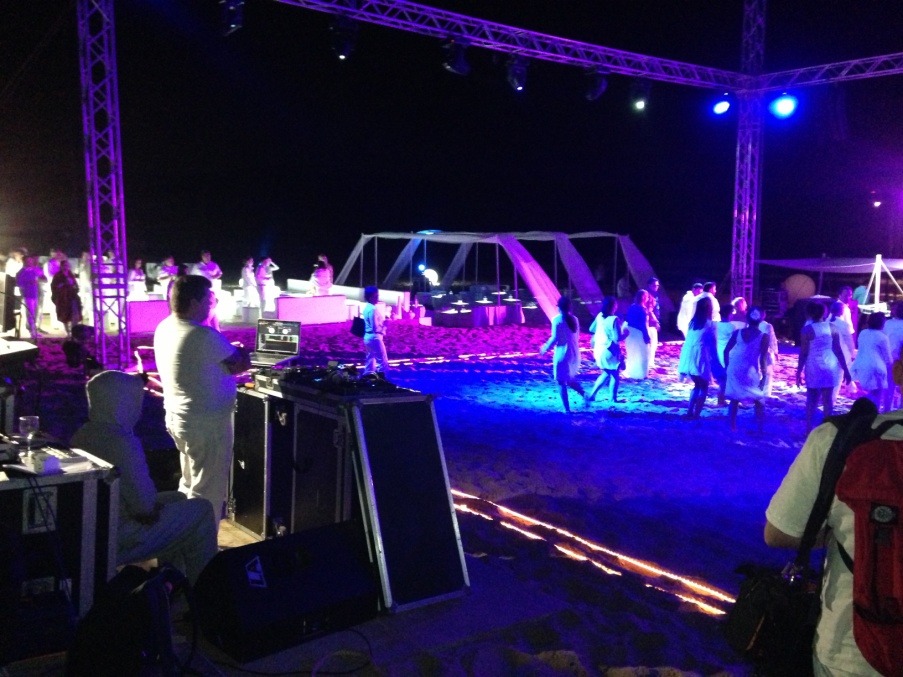 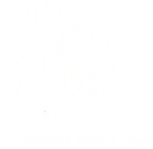 Option Lancement de montgolfières à la fin du dîner
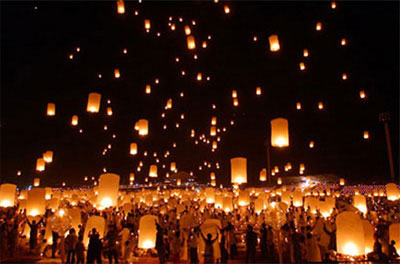 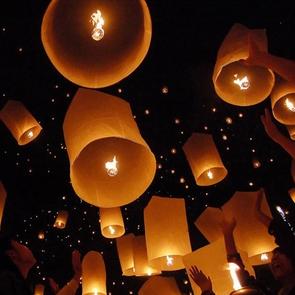 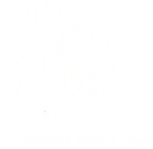 Option Lettres de feu au nom du groupe
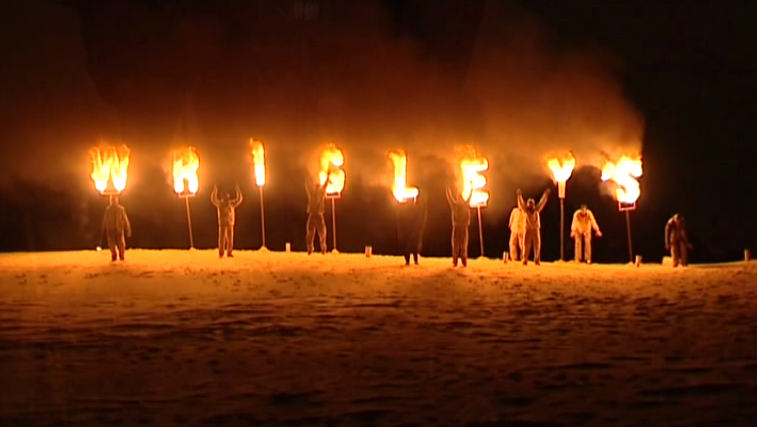 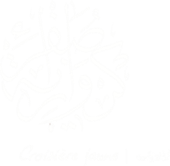 Contact
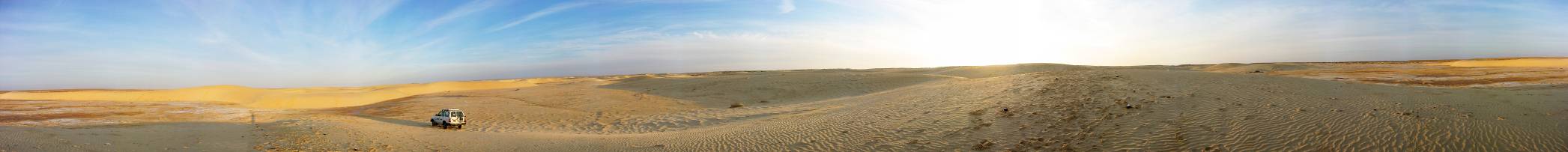 Laura Drean
01 49 650 650
laura@croisierejaune.com

www.croisierejaune.com